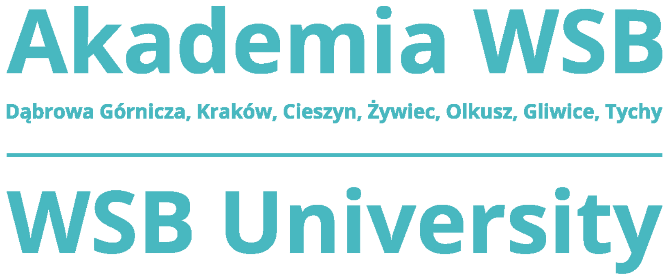 FOTOGRAFIA AUTORA
FOTOGRAFIA AUTORA
tytuł PRELEKCJI
AUTOR/AUTORZYAfiliacja (dodatkowo w przypadku sesji Młodych Naukowców proszę podać Szkoła Doktorska AWSB, dyscyplina: ............... / Koło Naukowe, opiekun: ………… )
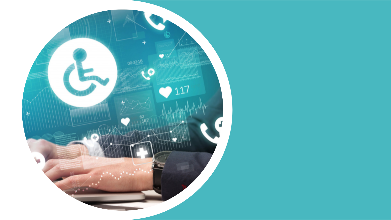 „MOŻE BYĆ INACZEJ czyli PO JASNEJ STRONIE MOCY” Międzynarodowy Dzień Osób z Niepełnosprawnościami w Akademii WSB
III. Interdyscyplinarna Konferencja Naukowa  pt. "Jakość życia uwarunkowana niepełnosprawnością" 
Akademia WSB, Dąbrowa Górnicza, 4 grudnia 2024
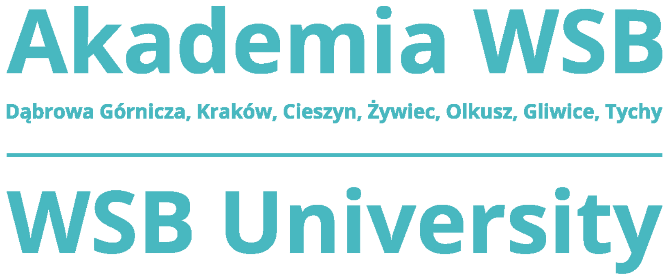 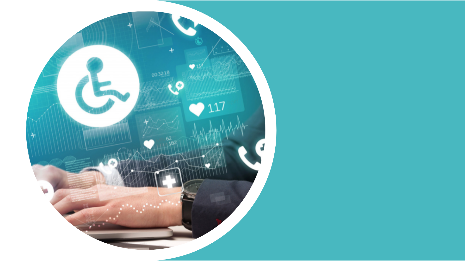 Autor
tytuł
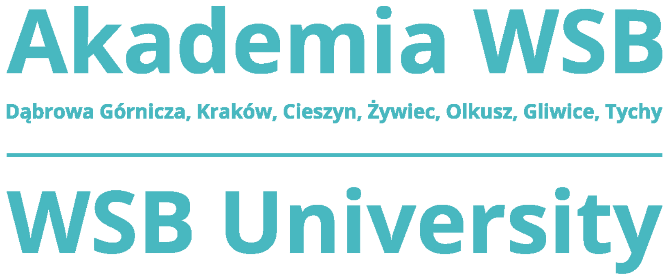 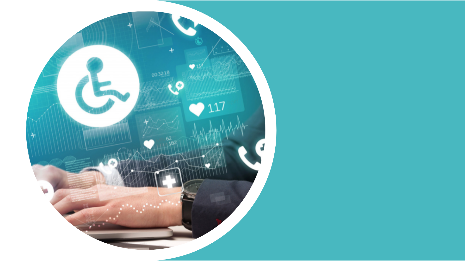 Autor
tytuł
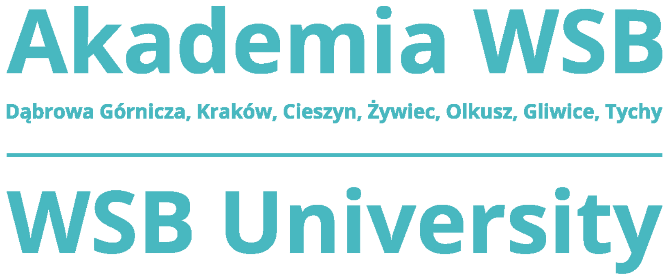 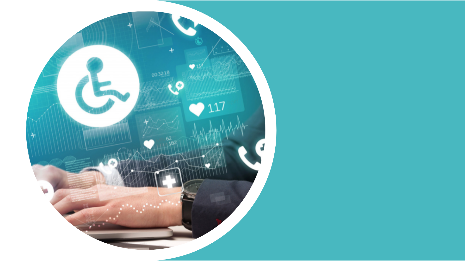 Kontakt

Dane Autora/Autorów
Adres e-mail do korespondencji
FOTOGRAFIA AUTORA
FOTOGRAFIA AUTORA